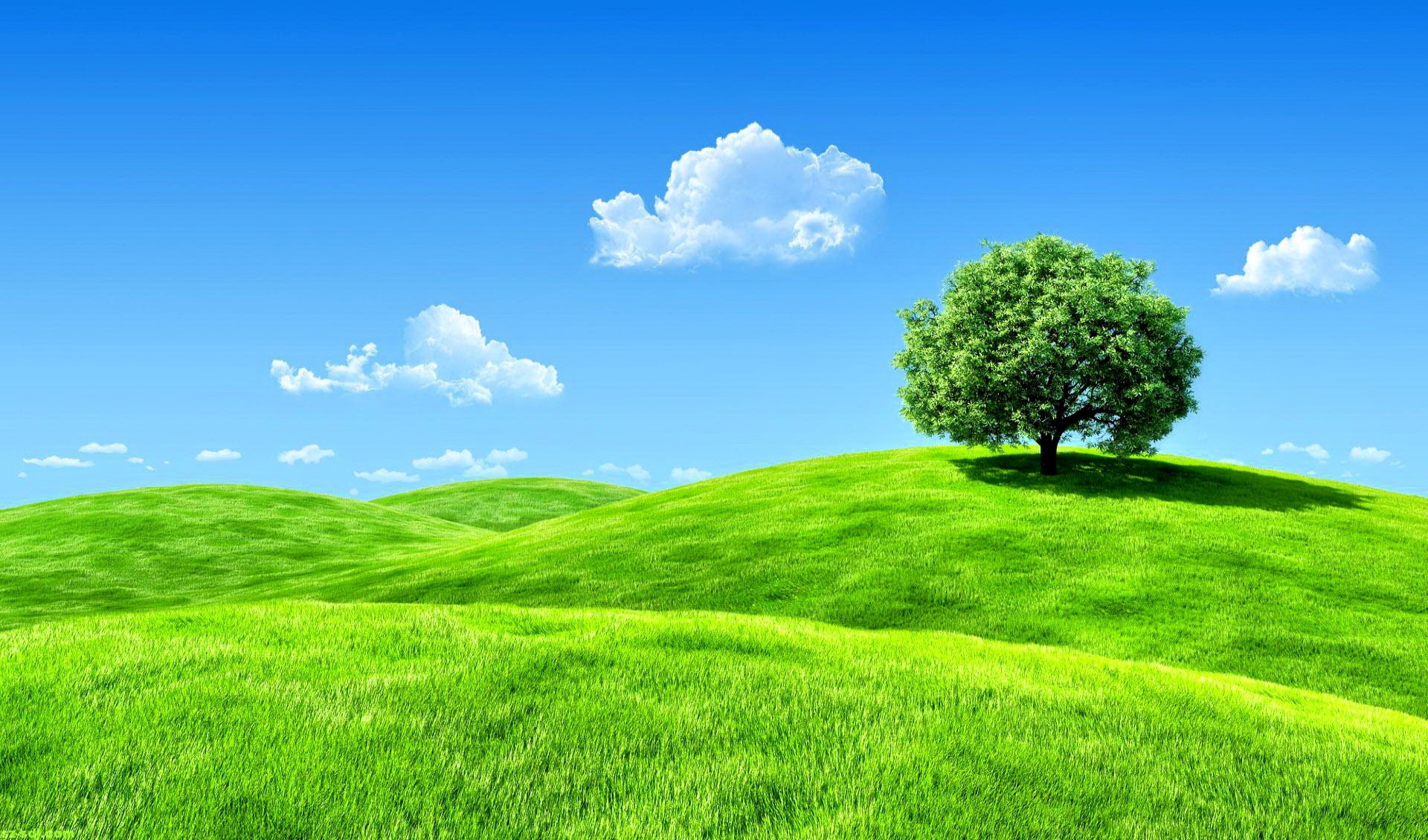 CHÀO MỪNG

ANH CHỊ EM
TRONG TÌNH YÊU CỨU CHÚA JESUS

ĐẾN THAM DỰ BUỔI THỜ PHƯỢNG
(NGÀY 07-04-2024)
đồ để phân phát cho dân chúng.

Mác ( 8:6 )
BÀI TÍN ĐIỀU CÁC SỨ ĐỒ

Tôi tin Đức Chúa Trời Toàn Năng, là Cha, là Đấng dựng nên trời đất, Tôi tin Giê-xu Christ, là Con độc sanh của Đức Chúa Trời và Chúa chúng ta:

Ngài được thai dựng bởi Thánh Linh, sanh bởi nữ đồng trinh Mary, chịu thương khó dưới tay Bôn-xơ Phi-lát, bị đóng đinh trên thập tự giá, chịu chết và chôn.

Ngài xuống âm phủ, đến ngày thứ ba, Ngài từ kẻ chết sống lại.
Ngài thăng thiên ngồi bên hữu Đức Chúa Trời Toàn Năng, là Cha.

Từ đó Ngài sẽ trở lại để xét đoán kẻ sống và kẻ chết.

Tôi tin Thánh Linh

Tôi tin Hội Thánh phổ thông, sự cảm thông của thánh đồ, sự tha tội, sự sống lại của thân thể và sự sống đời đời. A-men.
CON XIN DÂNG LÊN
Con xin dâng lên muôn lời suy tôn,
khi con vào nhà Cha kính yêu.
Con xin dâng lên muôn lời yêu thương,
khi con vào nhà Chúa nhân từ.
Cùng thành tâm dâng Chúa chí cao,
khúc hát vui mừng với lòng đầy yêu mến.
Cùng thành tâm dâng Chúa chí cao,
khúc hát ca ngợi Chúa diệu vinh.
CHÚC TÔN VUA VINH HIỂN
Cửa đời đời, nâng cao lên
Vua vinh quang đang hiện đến.
Hỡi cửa đời đời, nâng cao lên
Vua vinh hiển sẽ vào!
Thờ phượng Ngài, tôn vinh Giê-xu
Vua muôn vua và Chúa các chúa.
Chúc tôn Ngài trọn lòng này,
dâng vinh quang Ha-lê-lu-gia, danh hiển vinh!
Nào ta hãy hát xướng ngợi danh Giê-xu
nào ta hãy chúc tán thờ Vua muôn thu.
Ngài đã đến thế giới chuộc mua nhân gian
Ngài xứng đáng chúc tán bài ca khải hoàn.
TRONG DANH CHÚA 
GIÊ-XU
Trong danh Chúa Giê-xu,
chúng ta là anh em với nhau.
Trong danh Chúa Giê-xu,
chúng ta là một gia đình.
Trong danh Chúa Giê-xu,
chúng ta là một thân trong Christ.
Yêu thương và hiệp một
như Chúa hằng dạy khuyên chúng ta.
TÌNH YÊU LỚN LAO
Tình yêu Ngài thật cao cao vút trời mây.
Biết lấy chi đo lường, ôi tình yêu Chúa vời cao.
Tình yêu Ngài thật sâu sâu thẳm bể khơi,
mãi đến muôn đời không hề phôi phai.
ĐK:
Lớn lao vô cùng, lớn lao thay ơn Ngài.
Đến muôn muôn đời Chúa luôn tuyệt vời.
Lớn lao vô cùng, lớn lao thay ơn ngài.
Đến muôn muôn đời Chúa là yêu thương.
Tình yêu Ngài luôn bao phủ đời con,
sẽ không phai mờ ôi tình yêu Chúa đậm sâu.
Ngài luôn là bài ca trong tâm của con,
Chúa yêu con nhiều, muôn đời Chúa vẫn còn yêu.
ĐẤNG SỐNG MUÔN ĐỜI
Này trũng bóng tối ấy, nằm ngăn cách giữa đây 
và ngàn ngọn núi lớn, con chẳng vượt được 
giữa trùng dương khiếp đảm, lòng con ngước mắt lên.
cầu khẩn Danh Ngài giữa đêm mịt mùng 
và màn đêm chấm dứt, ánh sáng soi nhân từ 
xoá hết bao đau buồn của tâm con.
 mọi sự đã đến lúc, đoạn kết đã xướng biên 
Jesus Christ - Đấng sống muôn đời
nào người có thể tưởng? nguồn ân điển lớn lao 
nào lòng có thể thấu? cứu ân diệu kì? 
Ngài là Chúa các Chúa, vì nhân thế xuống đây 
để gánh thay tội, cất ô nhục rồi
thập tự nơi Chúa chết, thứ tha bao tội tình 
Chúa của muôn Vua gọi tôi thuộc Ngài 
tụng ngợi Chúa Cứu Thế, thuộc về Chúa mãi thôi 
Jesus Christ, Đấng sống muôn đời.
Halelugia, ngợi Đấng đã tìm chuộc mua con 
Halelugia, sự chết chẳng còn buộc trên con
Chúa phá tan mọi xiềng xích ấy 
này sự cứu trong Danh của Ngài 
Giê-xu Christ,  Đấng sống muôn đời
ngày sự sáng đã  đến, từ nơi chỗ đóng niêm 
nọc sự chết đã hết, Chúa đã sống lại 
Ngài gầm vang tiếng thét, kìa sư tử Giu Đa 
Công bố ma quyền chẳng thể áp trên tôi
Giê Xu ơi! NGÀI ĐÃ ĐẮC THẮNG RỒI !
BÀI CA DÂNG HIẾN
Lạy Cha xin hãy cho con được dâng hiến lên Ngài.
Khi Cha đã ban cho và con luôn nhớ ơn Cha.
Xin Cha thêm bội phần mọi điều con hiến dâng.
Lòng con ước mong dâng Ngài suốt cả đời con.
Thi-Thiên 49
1
Hỡi muôn dân, hãy nghe điều nầy;
Hỡi mọi người trên thế gian, hãy lắng tai nghe.
2
Bất luận người hạ lưu hay thượng lưu,
Người giàu có cũng như người nghèo hèn.
3
Miệng tôi sẽ nói lời khôn ngoan,
Sự suy ngẫm của lòng tôi là sự thông sáng.
4
Tôi sẽ lắng tai nghe câu châm ngôn;
Tôi sẽ lấy đàn hạc mà giải câu đố.
5
Vì sao tôi phải sợ hãi trong ngày tai họa
Khi sự gian ác của những kẻ muốn tiếm vị tôi vây phủ tôi?
6
Chúng tin cậy nơi tài sản mình,
Khoe khoang của cải dư dật của mình.
7
Không ai chuộc được anh em mình
Hoặc trả giá chuộc người ấy nơi Đức Chúa Trời.
8
Để cho người ấy được sống mãi mãi
Không hề thấy sự hư nát.
9
Vì giá chuộc mạng sống quá đắt,
Người ấy không thể trả nổi.
10
Vì người ta thấy người khôn ngoan chết,
Kẻ điên cuồng và người ngu dại cũng chết như nhau
Để lại tài sản mình cho kẻ khác.
11
Chúng nghĩ trong lòng rằng nhà mình sẽ còn mãi mãi
Và chỗ mình ở vẫn tồn tại từ đời nầy qua đời kia.
Chúng cũng lấy chính tên mình đặt cho đất ruộng mình.
12
Nhưng loài người dù giàu sang cũng chẳng còn mãi;
Nó giống như thú vật phải hư mất.
13
Đường lối chúng là sự ngu dại của chúng;
Và những kẻ theo chúng thích lý luận của chúng.
14
Chúng bị định xuống âm phủ như bầy chiên;
Thần chết sẽ chăn giữ chúng:
Buổi sáng, người ngay thẳng sẽ giày đạp chúng.
 Hình hài của chúng bị tiêu hủy.
Âm phủ sẽ là nơi ở của chúng.
15
Nhưng Đức Chúa Trời sẽ cứu chuộc linh hồn tôi khỏi quyền âm phủ
Vì Ngài sẽ tiếp rước tôi.
16
Chớ sợ khi một người trở nên giàu có
Khi vinh quang nhà người ấy tăng lên.
17
Vì khi chết người ấy chẳng đem gì theo được,
Vinh quang cũng không theo người xuống mồ mả đâu.
18
Dù lúc còn sống, người ấy kể mình là được phước,
Và được người ta ca ngợi khi người thịnh vượng.
19
Người ấy sẽ đến cùng dòng dõi tổ phụ mình:
Sẽ chẳng còn thấy ánh sáng nữa.
20
Người nào hưởng sự giàu sang mà không hiểu biết gì
Giống như thú vật phải hư mất.